Using WRF-Urban to assess summertime air conditioning electric loads and their impacts on urban weather in BeijingXiaoyu Xu a, b, c, Fei Chen c, Shiguang Miao b and Michael Barlage c
a NUIST, Nanjing, Chinab IUM, Beijing, Chinac RAL/NCAR, Boulder, USA
1 Background
More frequent and intense extreme heat days in the context of global warming (Tebaldi et al. 2006);
More air conditioning (AC) cooling energy consumption in cities with hot summers like Beijing during extreme heat days; 
Few research on validation of AC consumption against observation. One example is Salamanca et al.(2013), in which only average diurnal cycle over Phoenix was evaluated and spatial verification was overlooked.
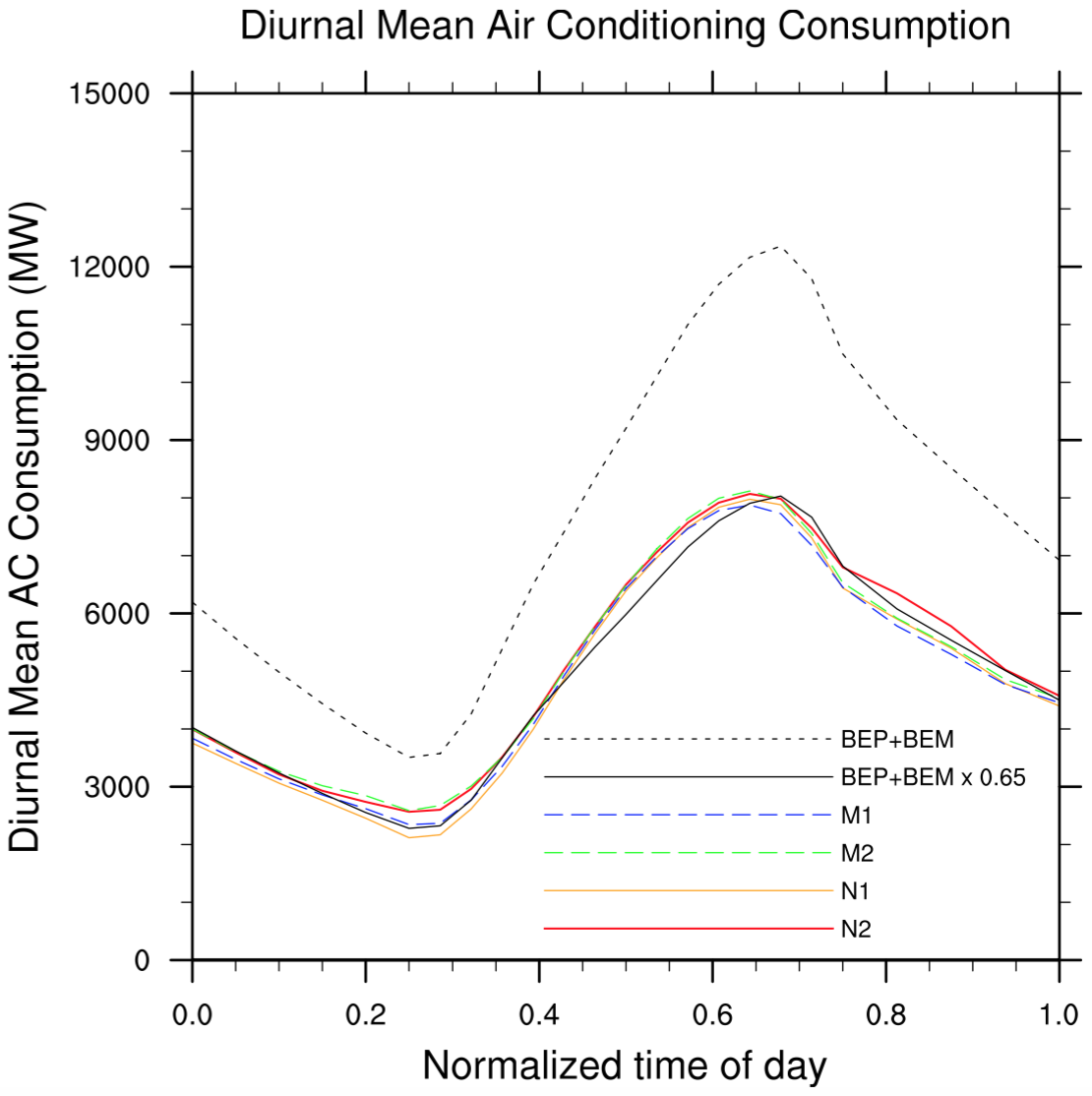 From Salamanca et al.(2013)
Objectives
Validating WRF-Urban results against observed AC electric loads spatially and temporally during a 5-day heatwave event (02/July/2010 – 06/July/2010) in Beijing. 
Assessing impacts of waste heat release due to AC systems on urban weather (2-m air temperature).
2 Methodology                         ⏤ model configuration
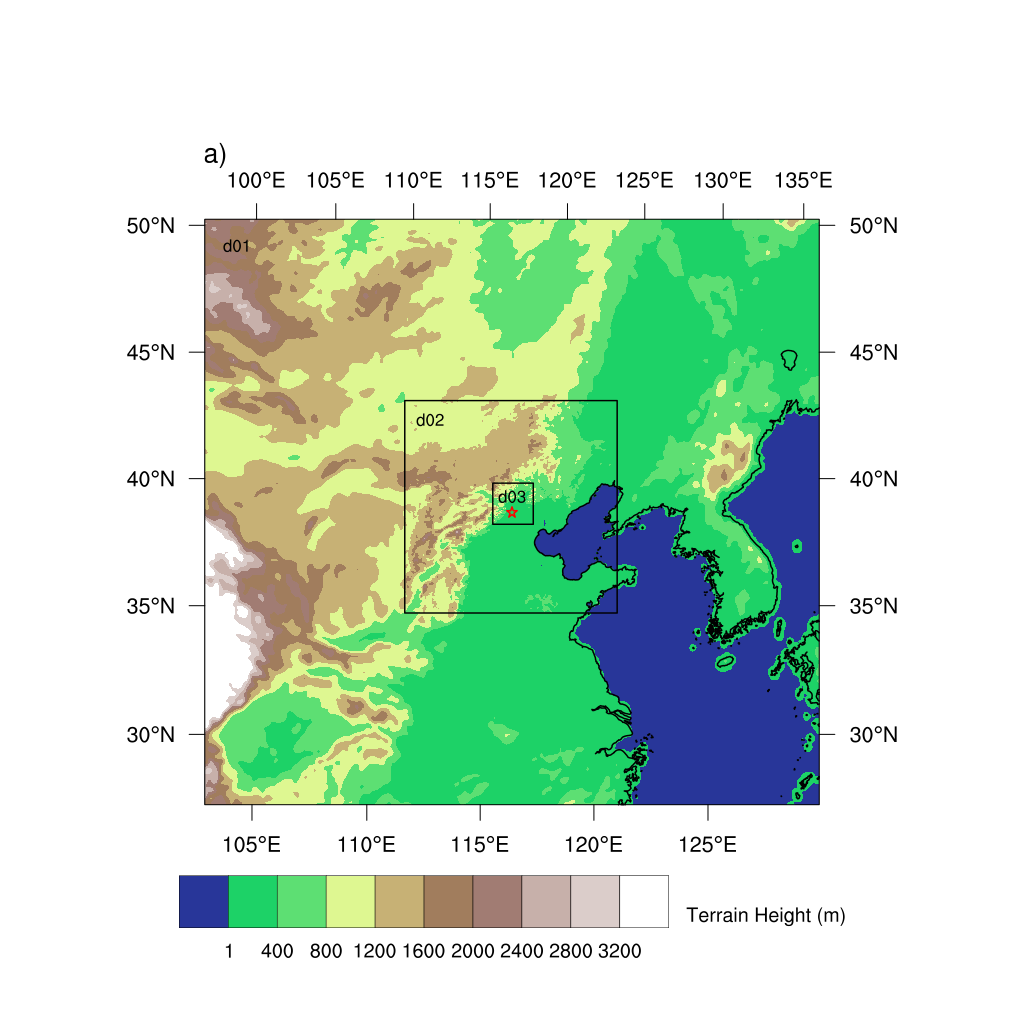 2 Methodology ⏤ evaluation data
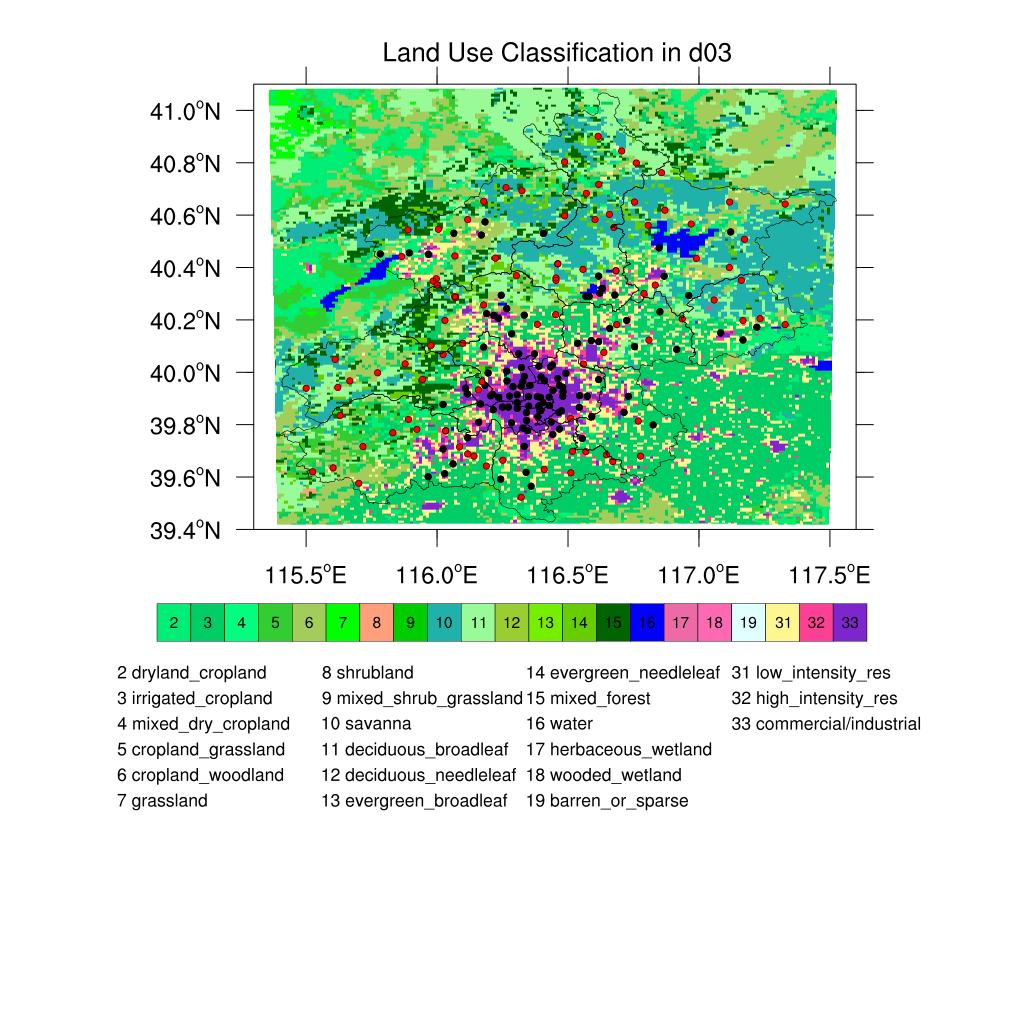 Surface-meteorology data (hourly)
2-m air temperature, humidity and 10-m wind speed
115 urban stations (black dots)
95 rural stations (red dots)

Total electric loads in 15 districts in Beijing (quarter-hourly)
2 Methodology ⏤ how to separate AC loads                                                 from total electric loads?
Following the method of Salamanca et al. (2013) to calculate AC electric loads
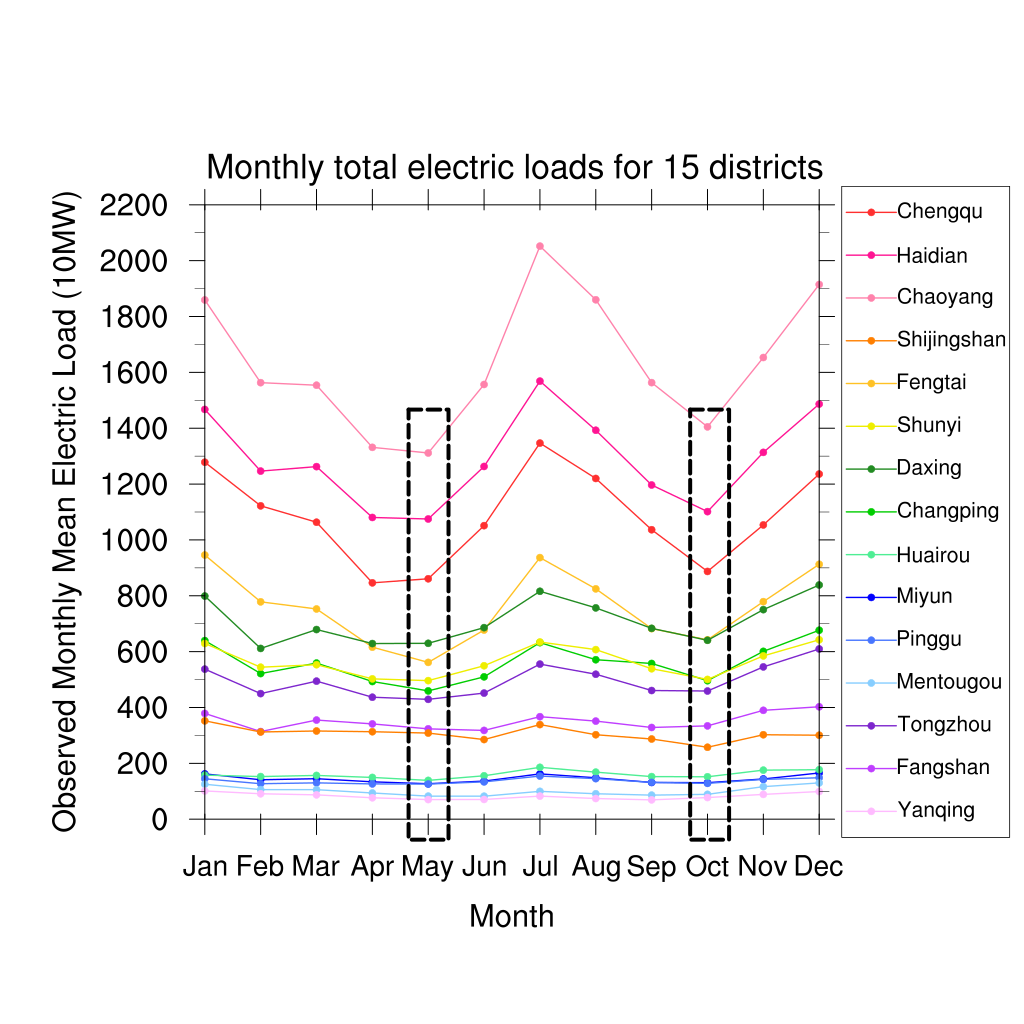 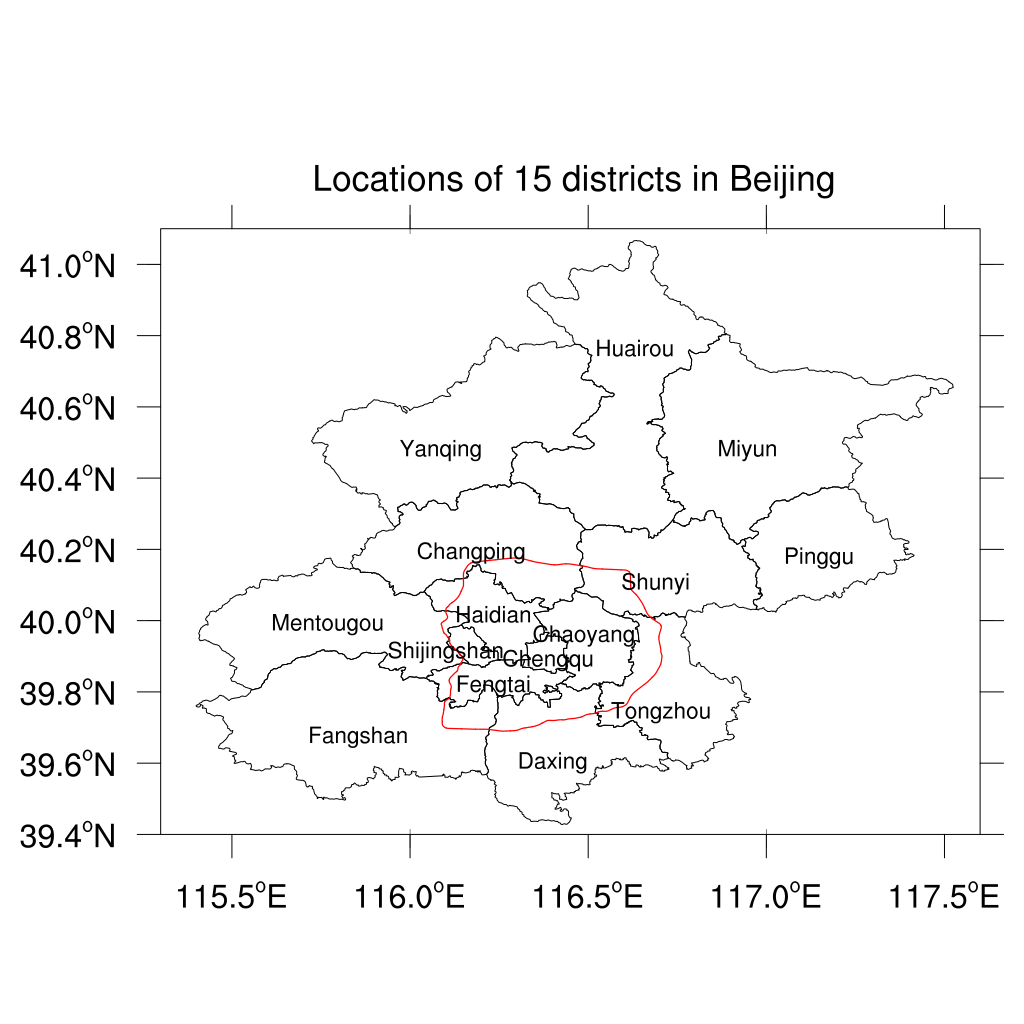 Chaoyang
Huairou
2 Methodology                    ⏤ AC load uncertainty range
Total area, impervious surface percentage and built-up area
A varying normalized roof width [0.3, 0.8] from Wang et al. (2011) is used to estimate the min and max built-up area.
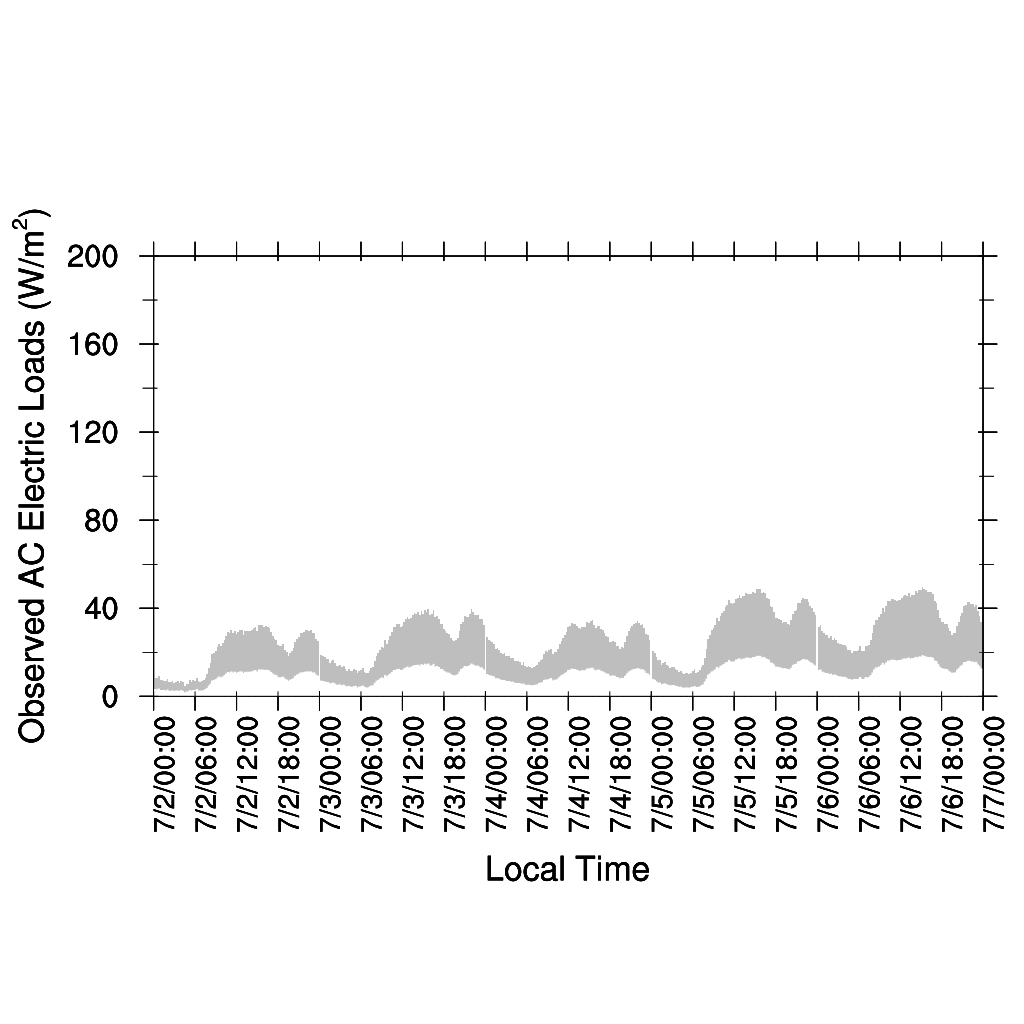 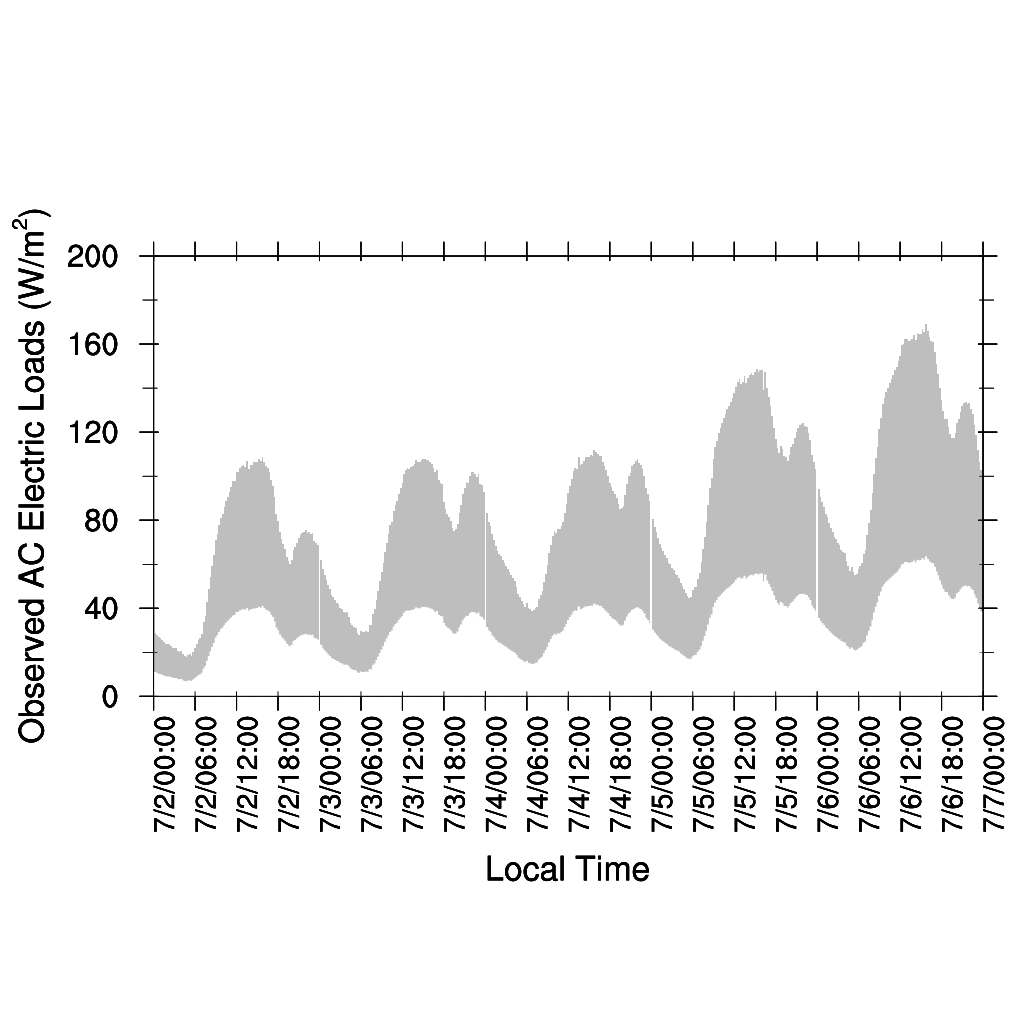 Huairou
Chaoyang
3 Model performance ⏤ surface meteorology
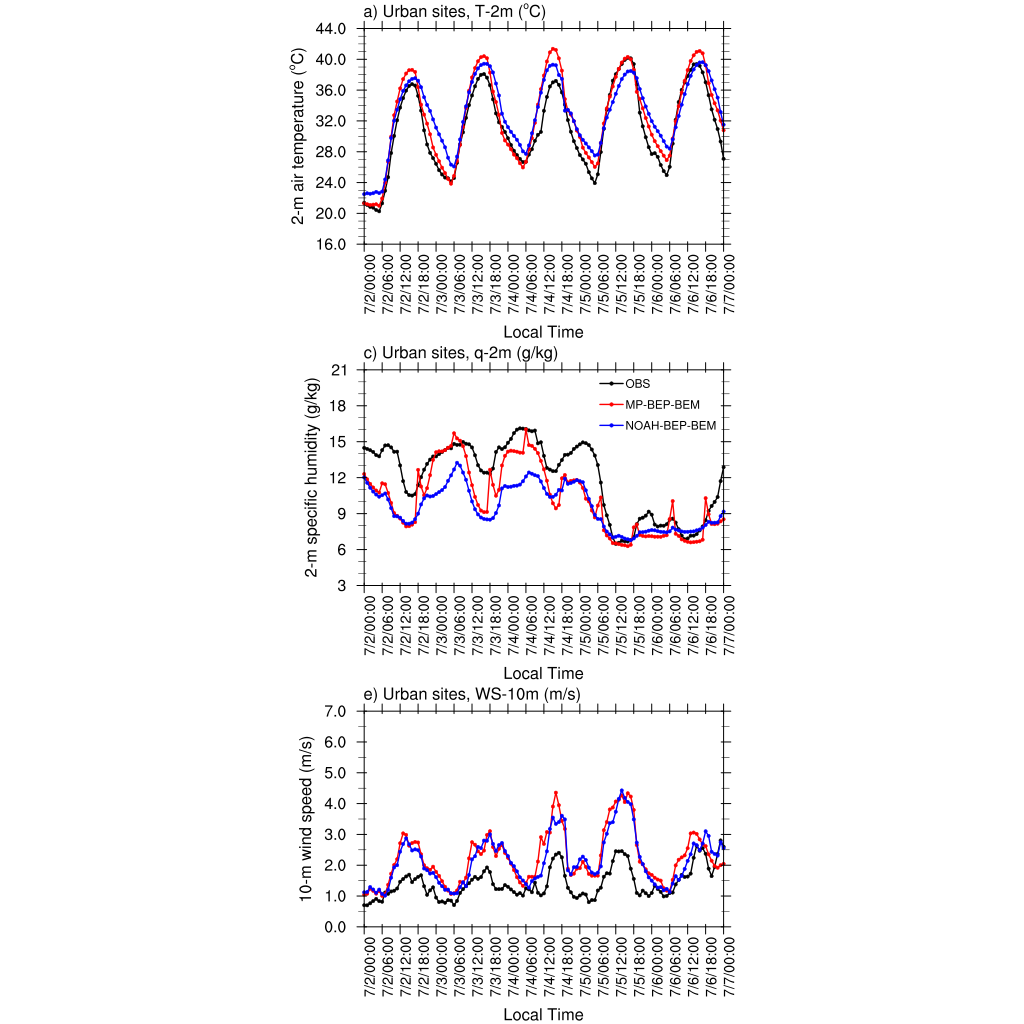 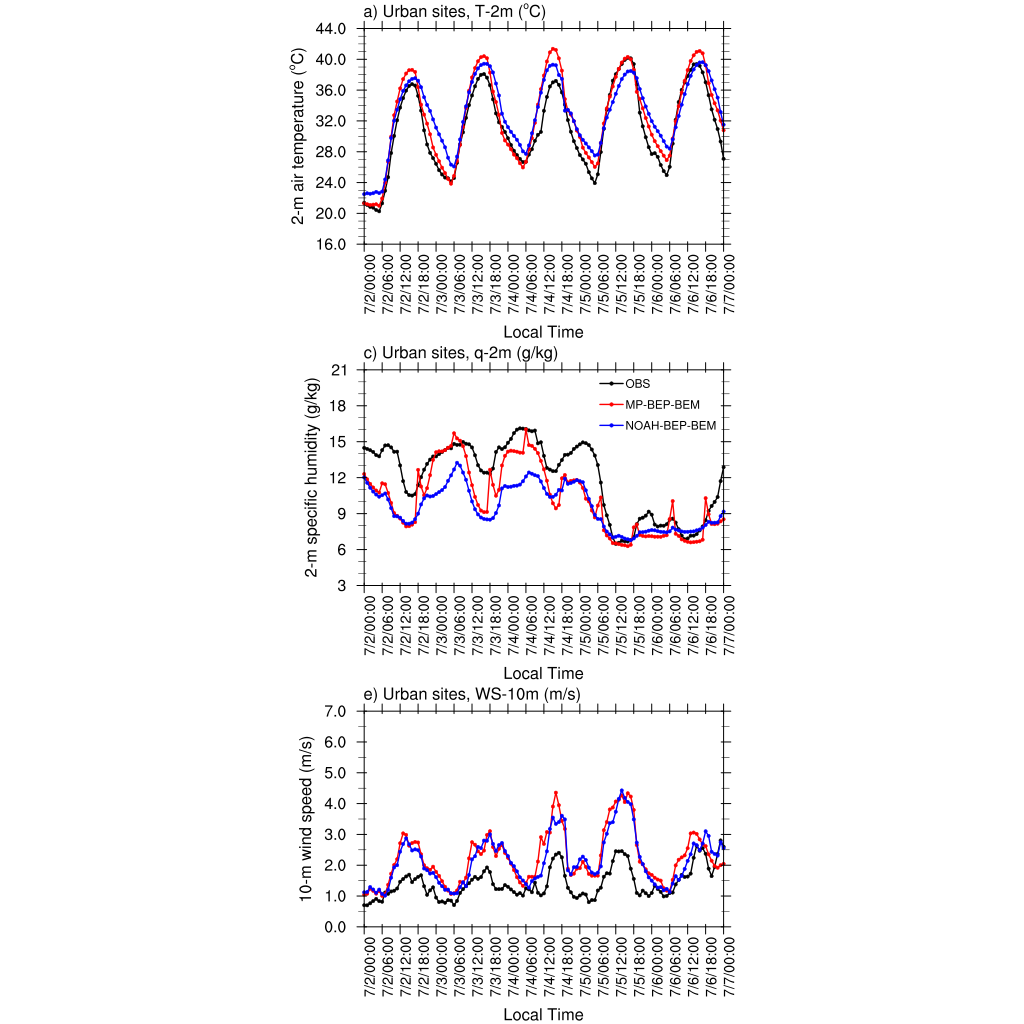 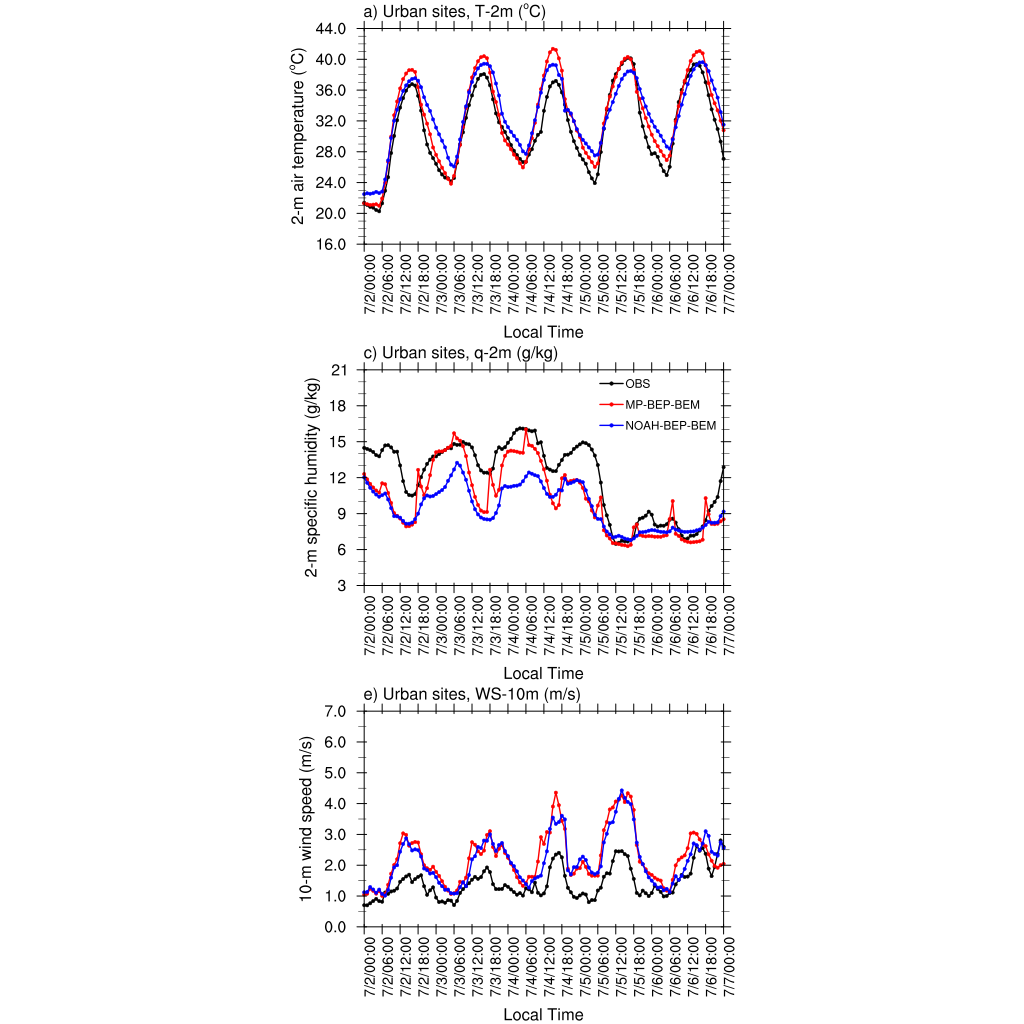 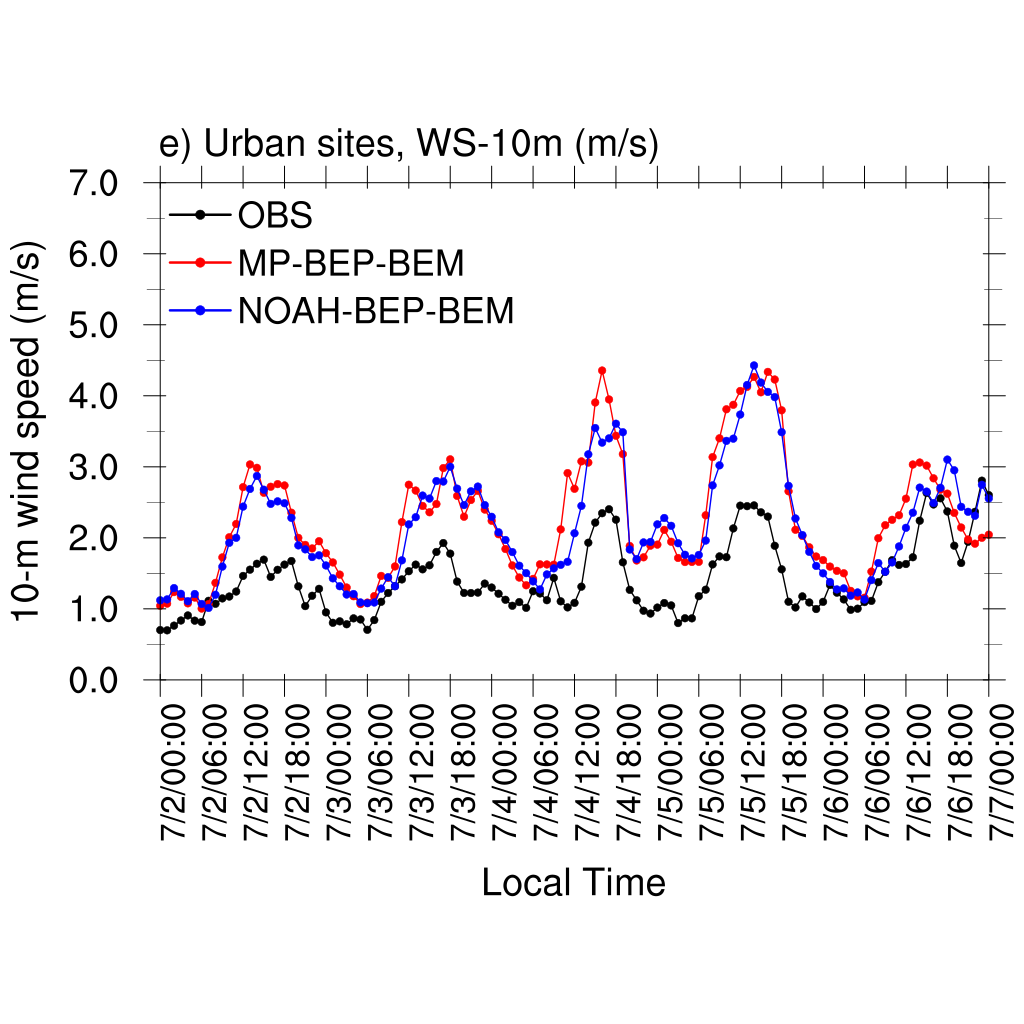 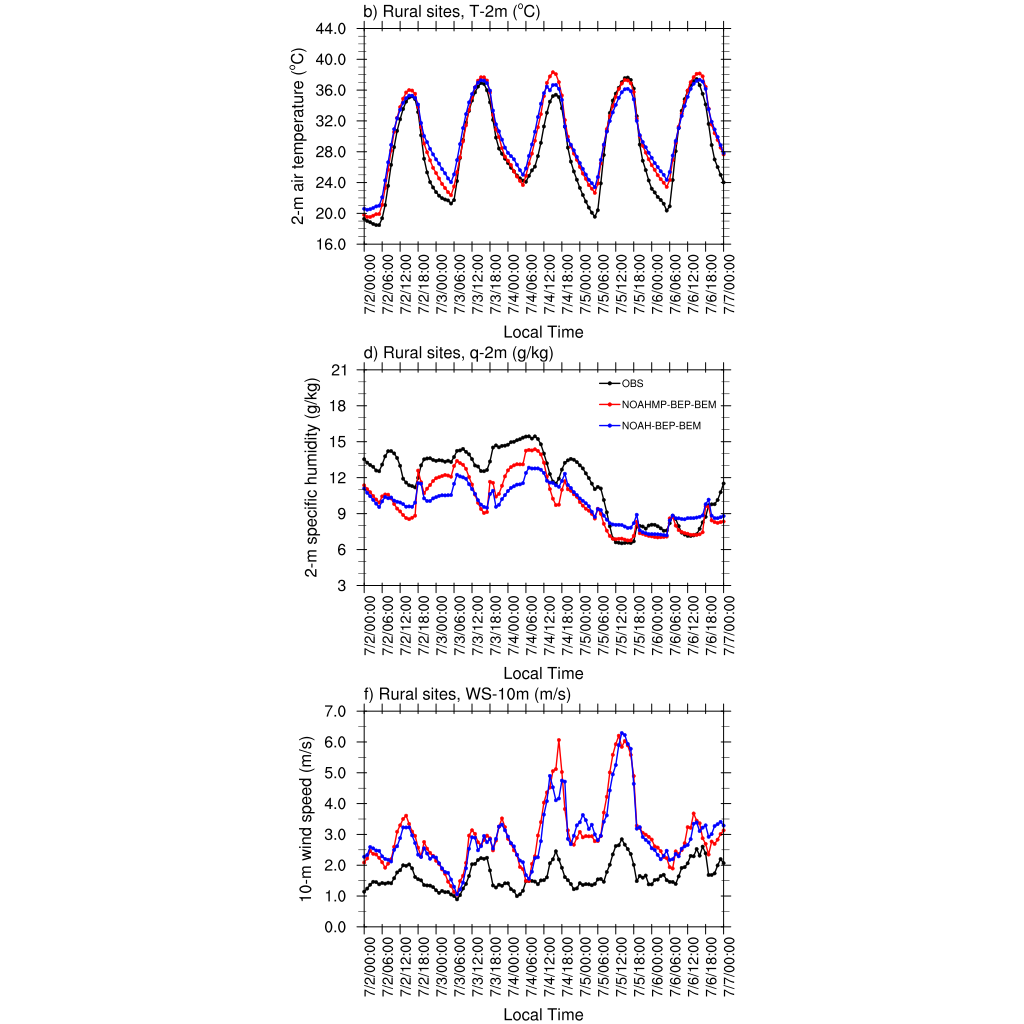 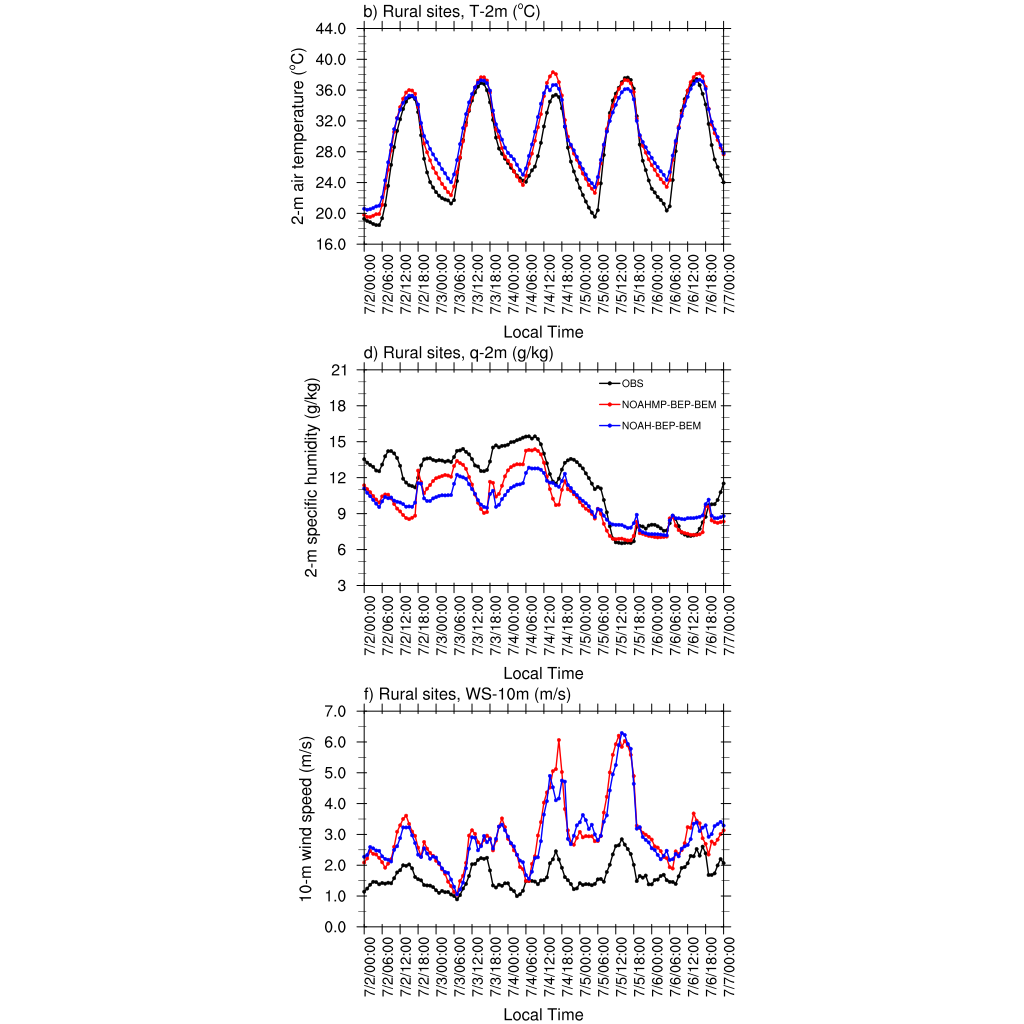 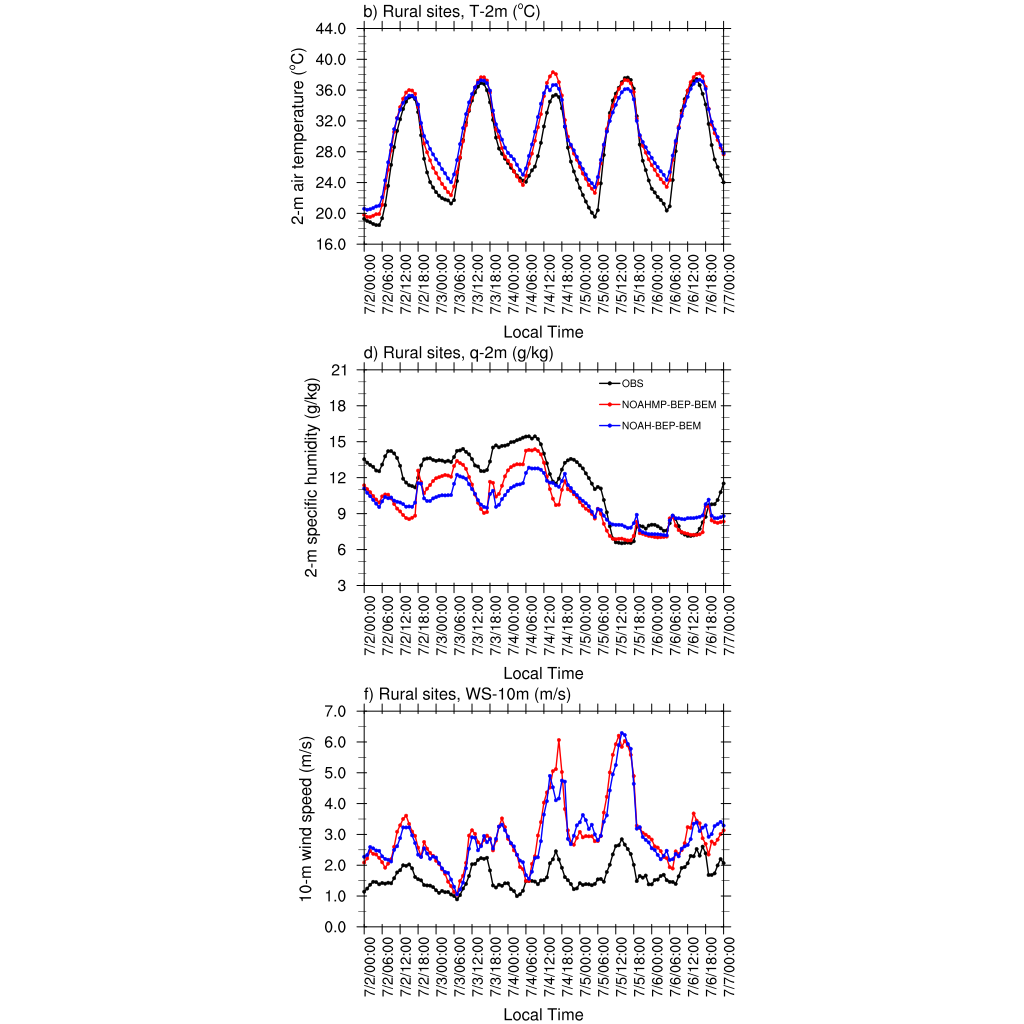 WS-10m, unit: m/s
T-2m, unit: °C
q-2m, unit: g/kg
3 Model performance ⏤ AC electric loads
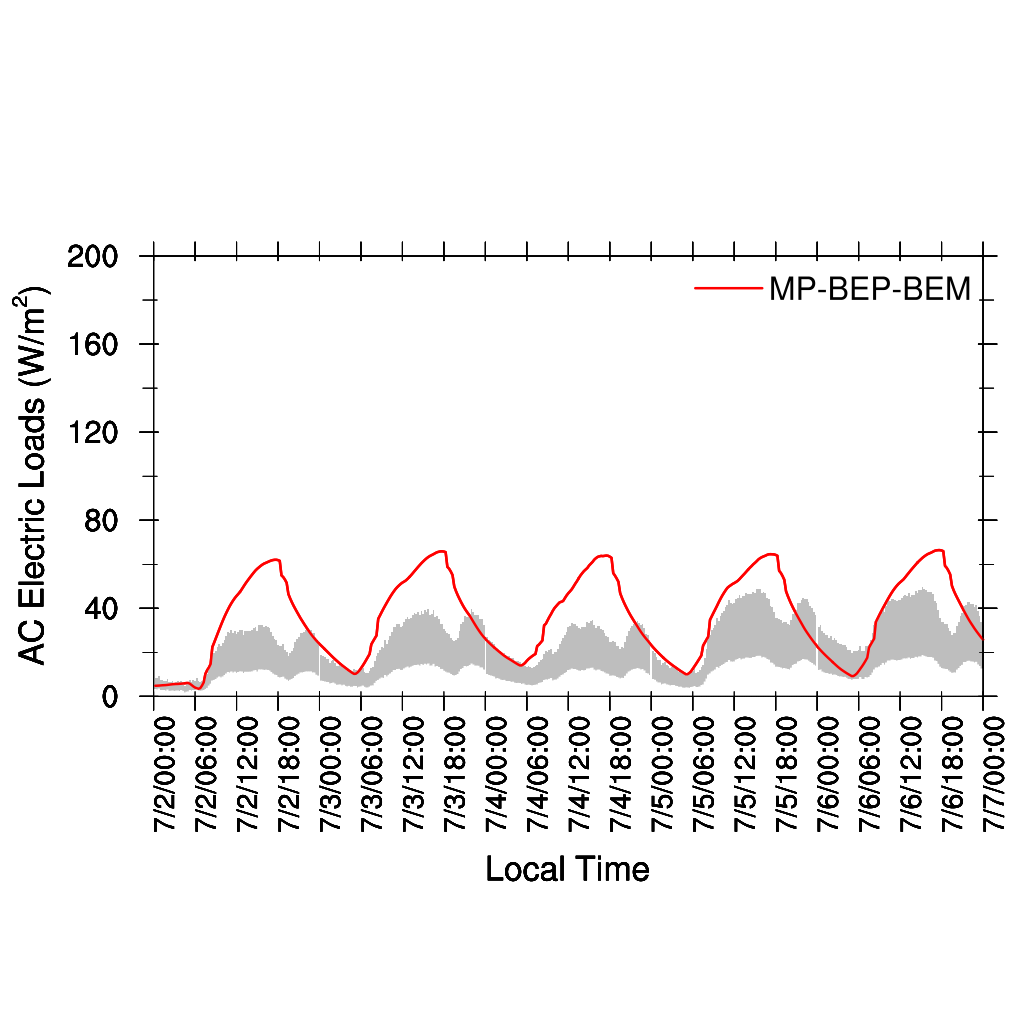 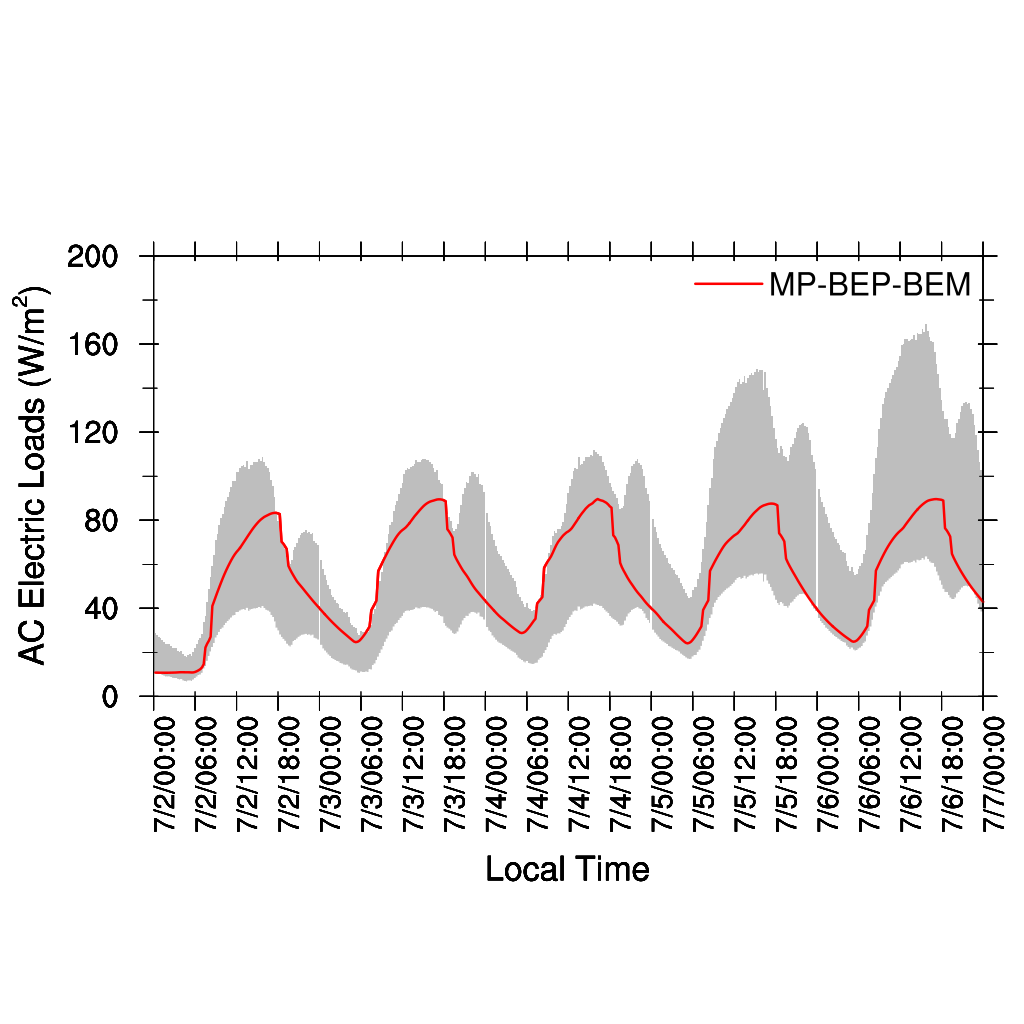 Huairou
Chaoyang
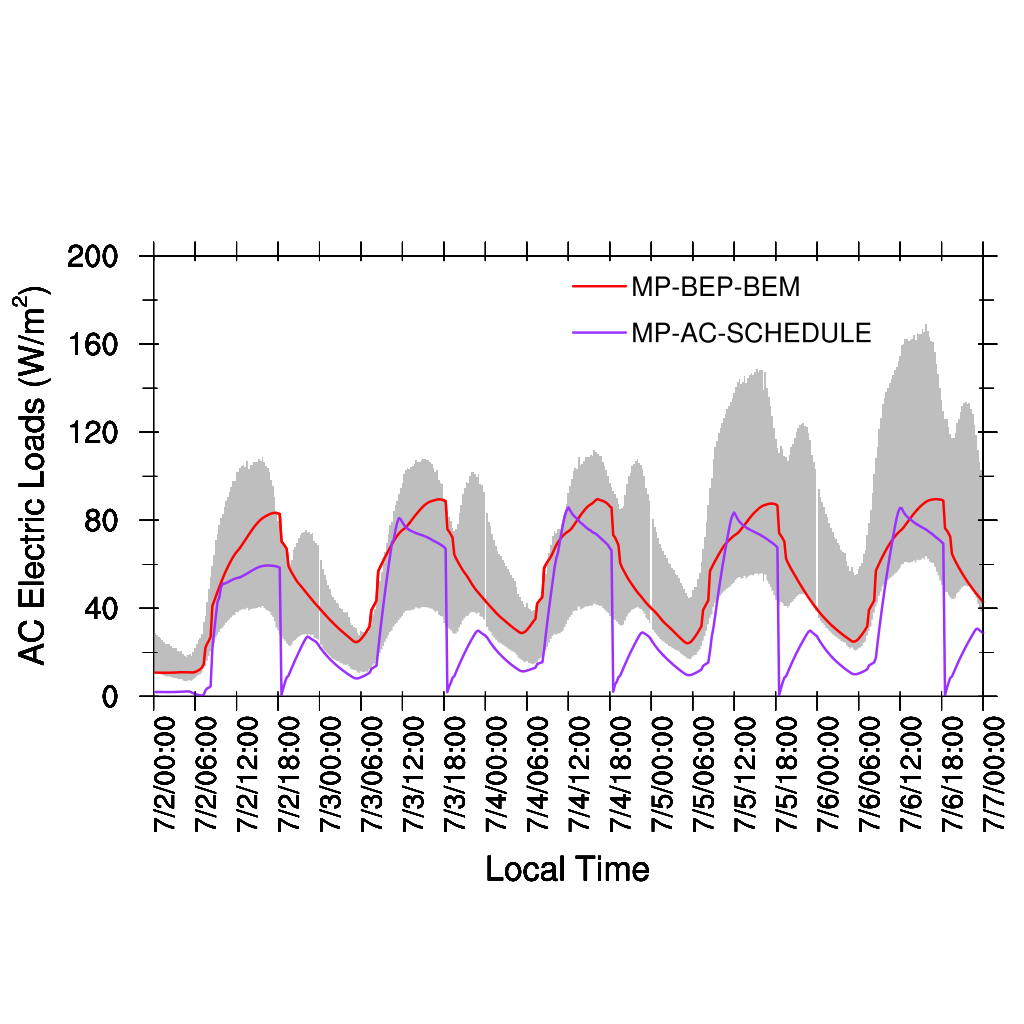 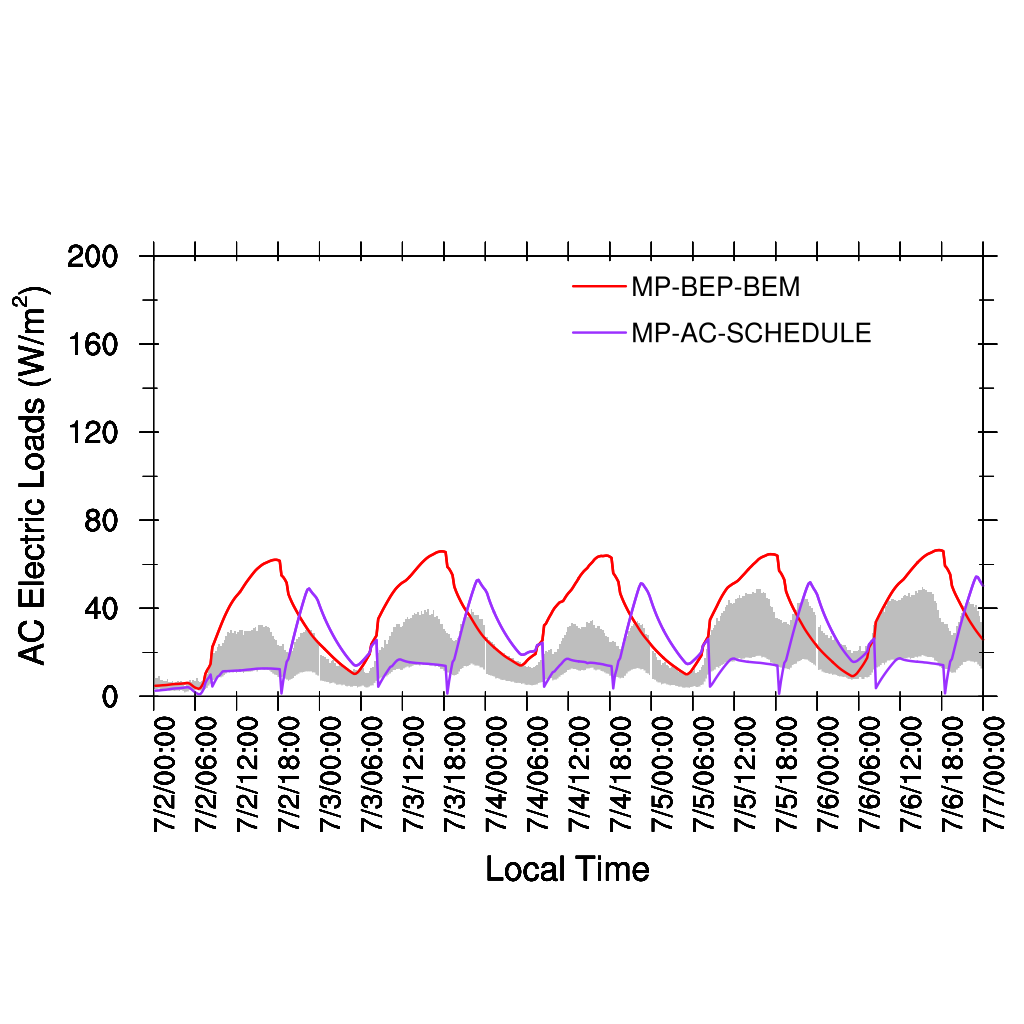 Huairou
Chaoyang
How to capture the double-peak structure?
3 Model performance ⏤ AC electric loads
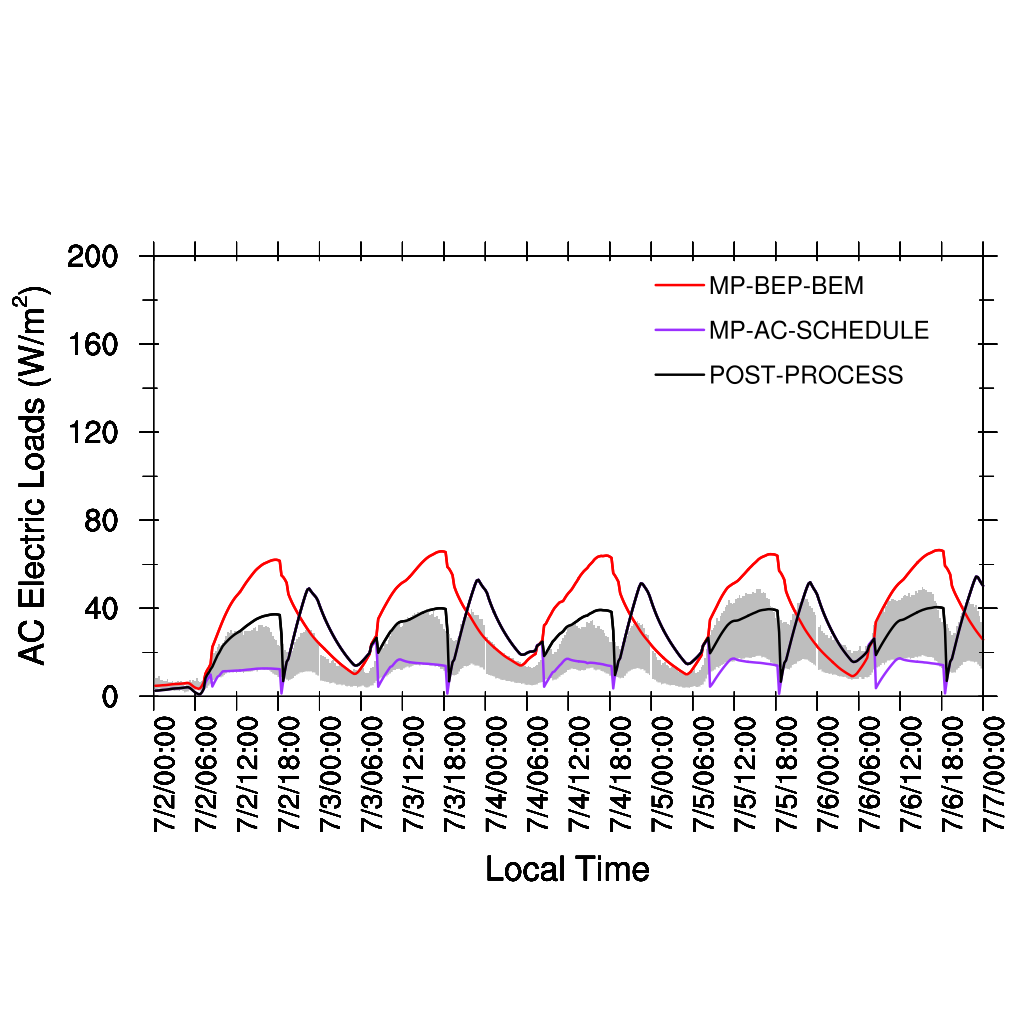 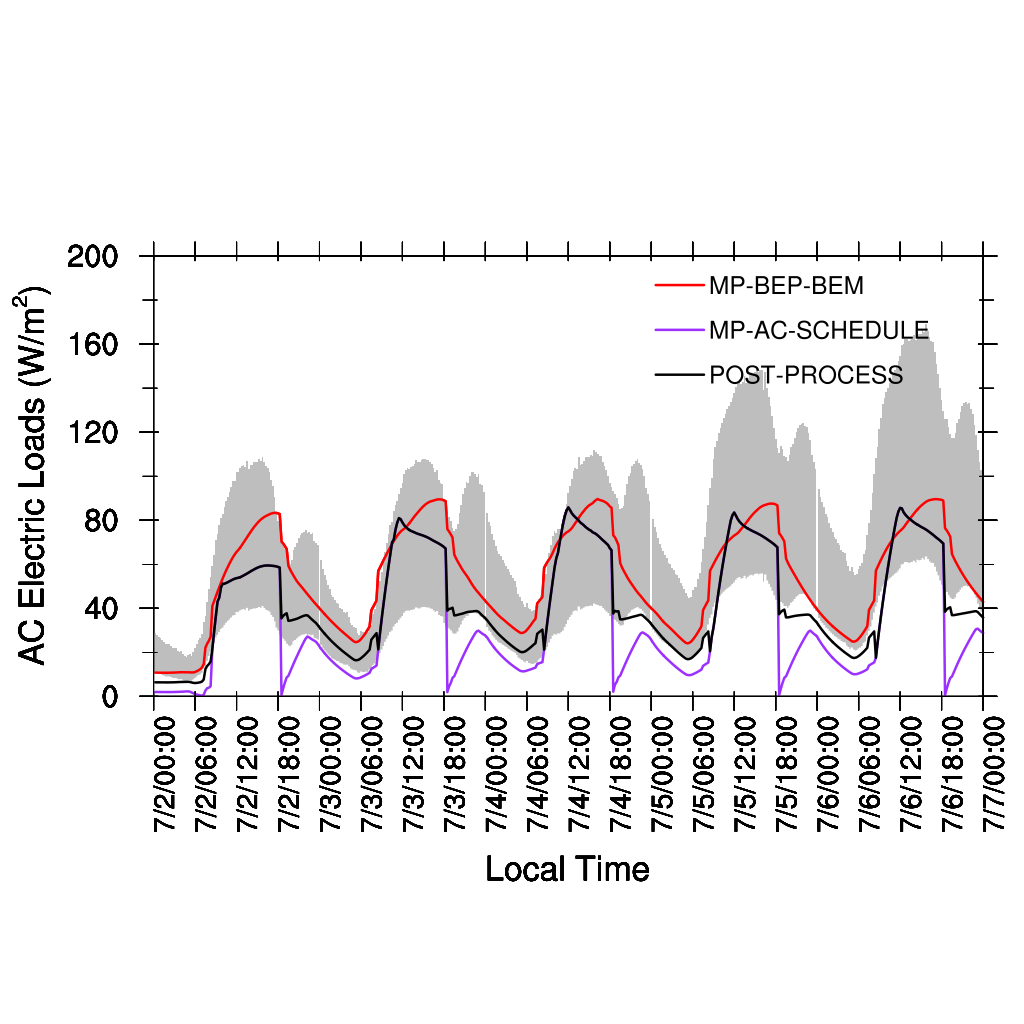 Chaoyang
Huairou
4 Results ⏤ spatial distribution                                      at two peaks (July 5th)
AC loads, MP-BEP-BEM
AC loads, MP-AC-SCHEDULE
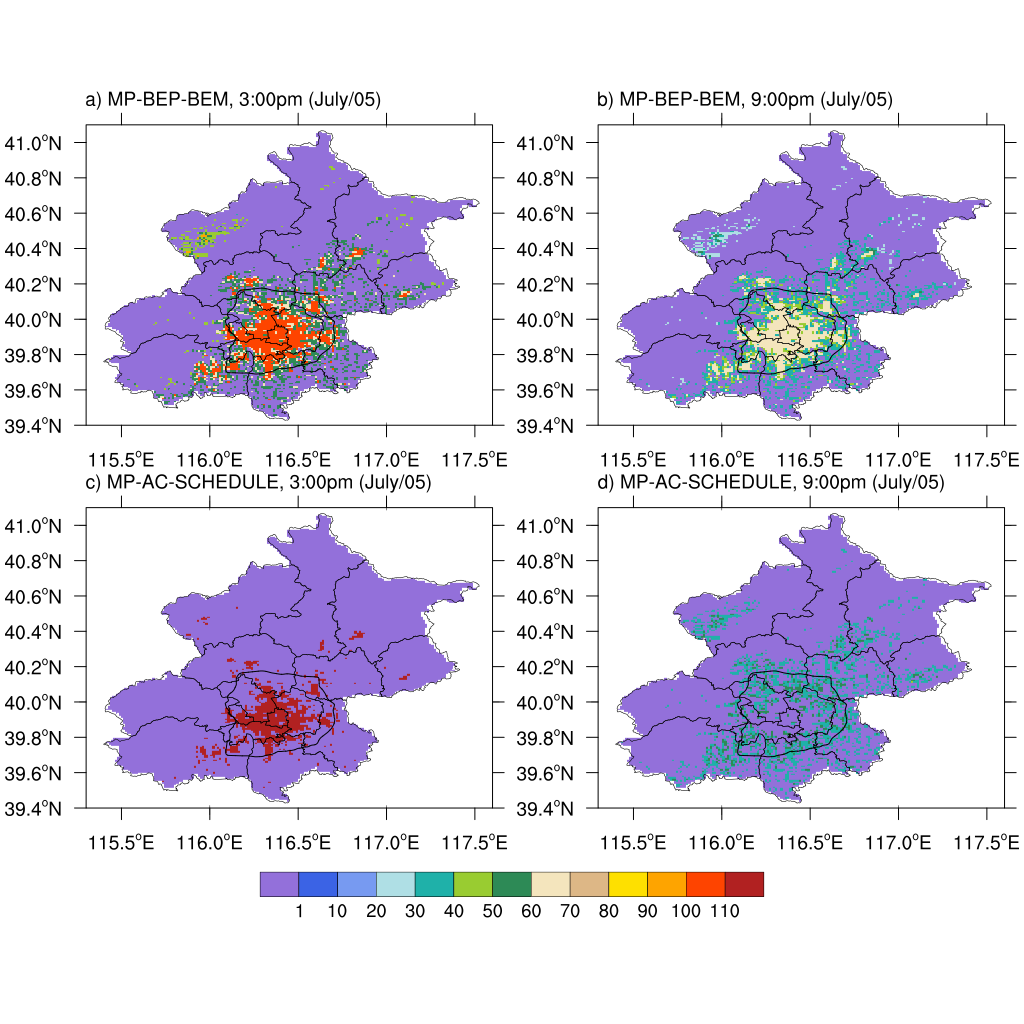 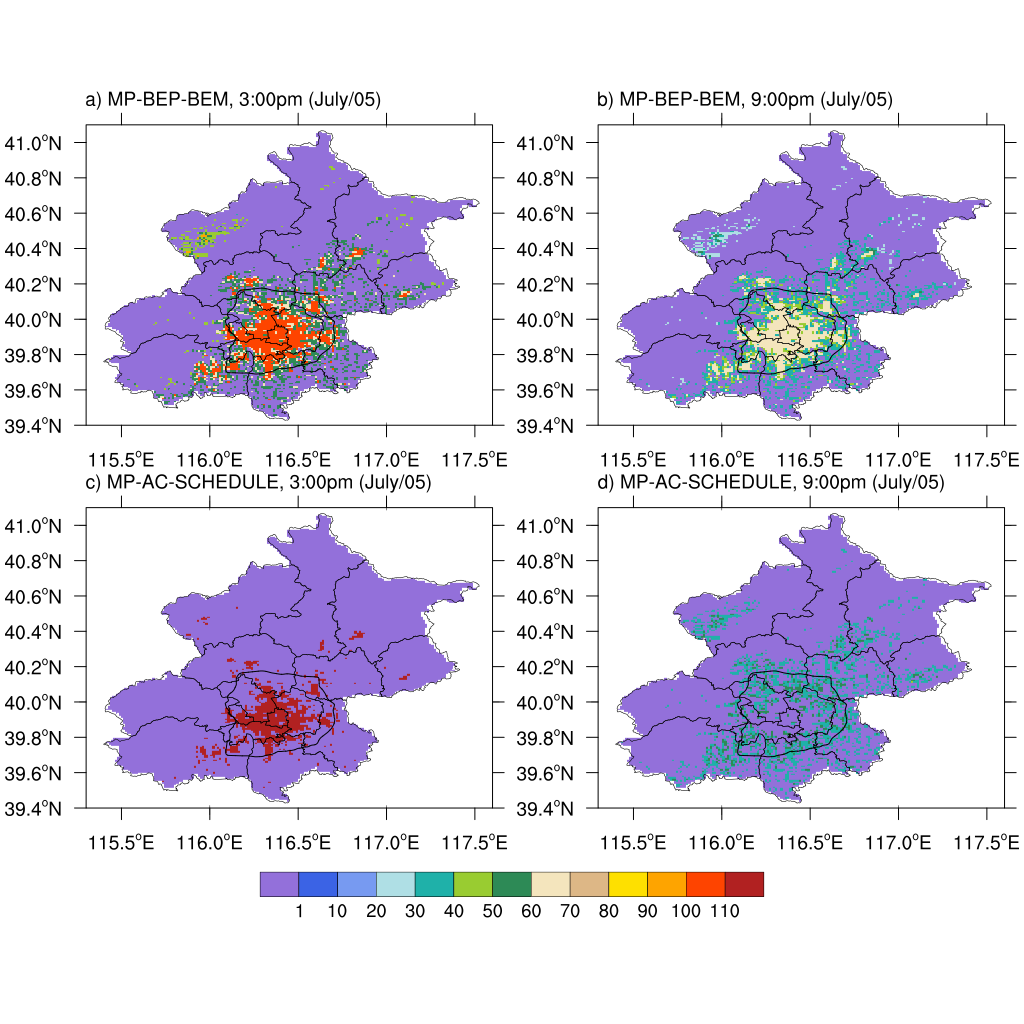 3:00 pm
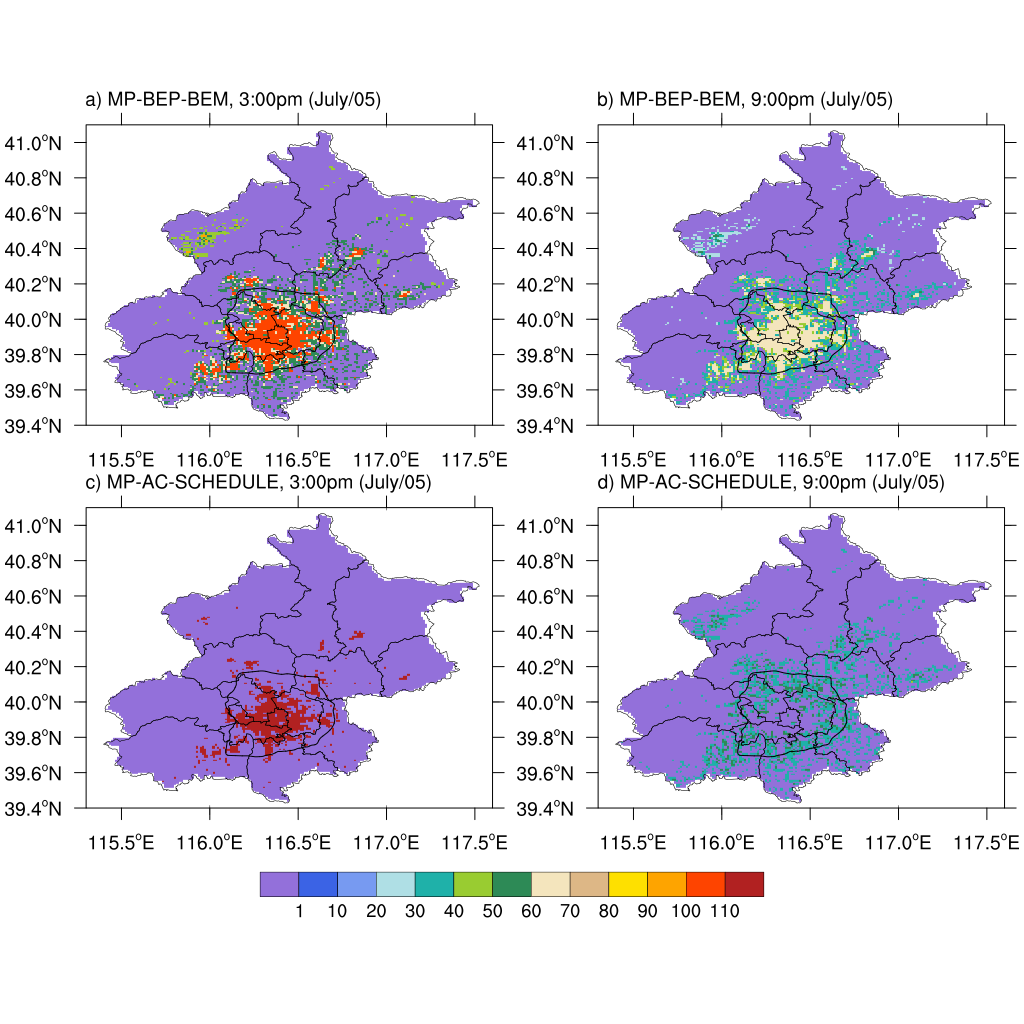 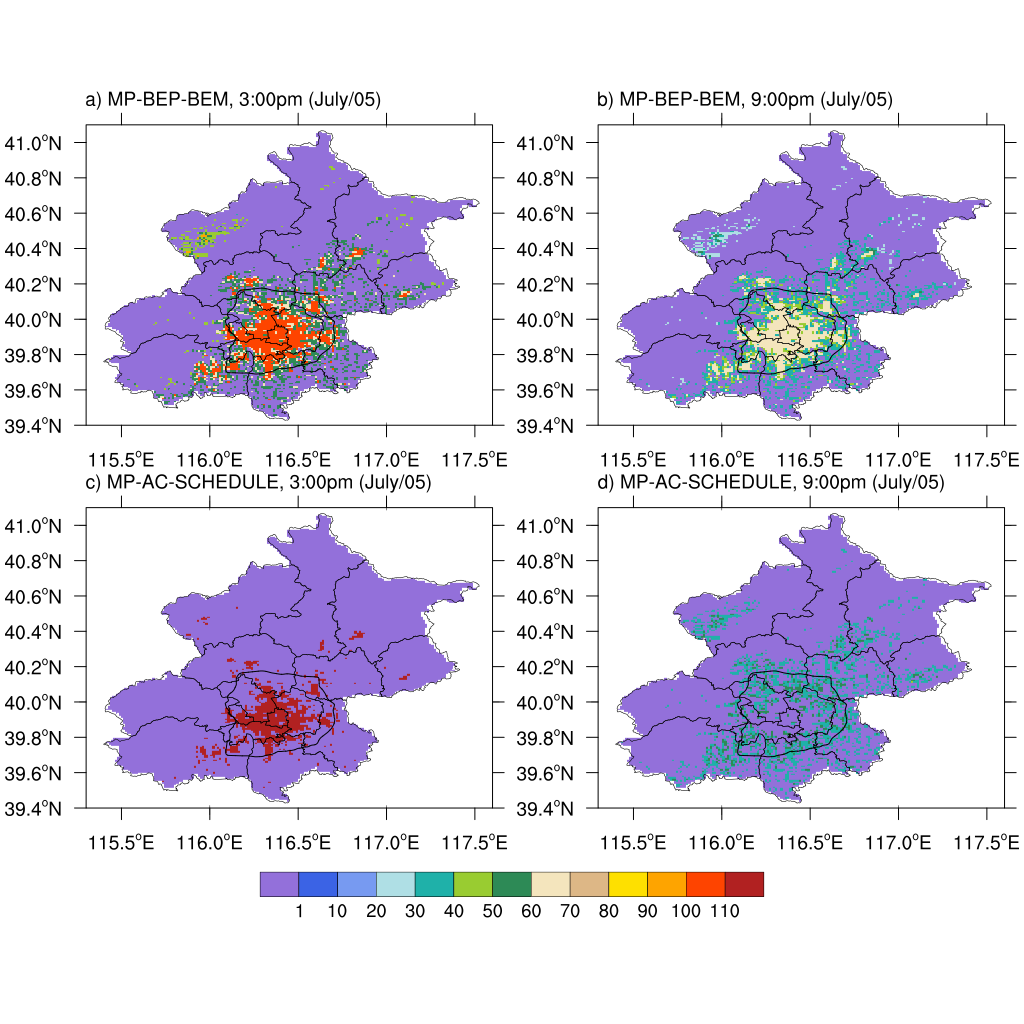 9:00 pm
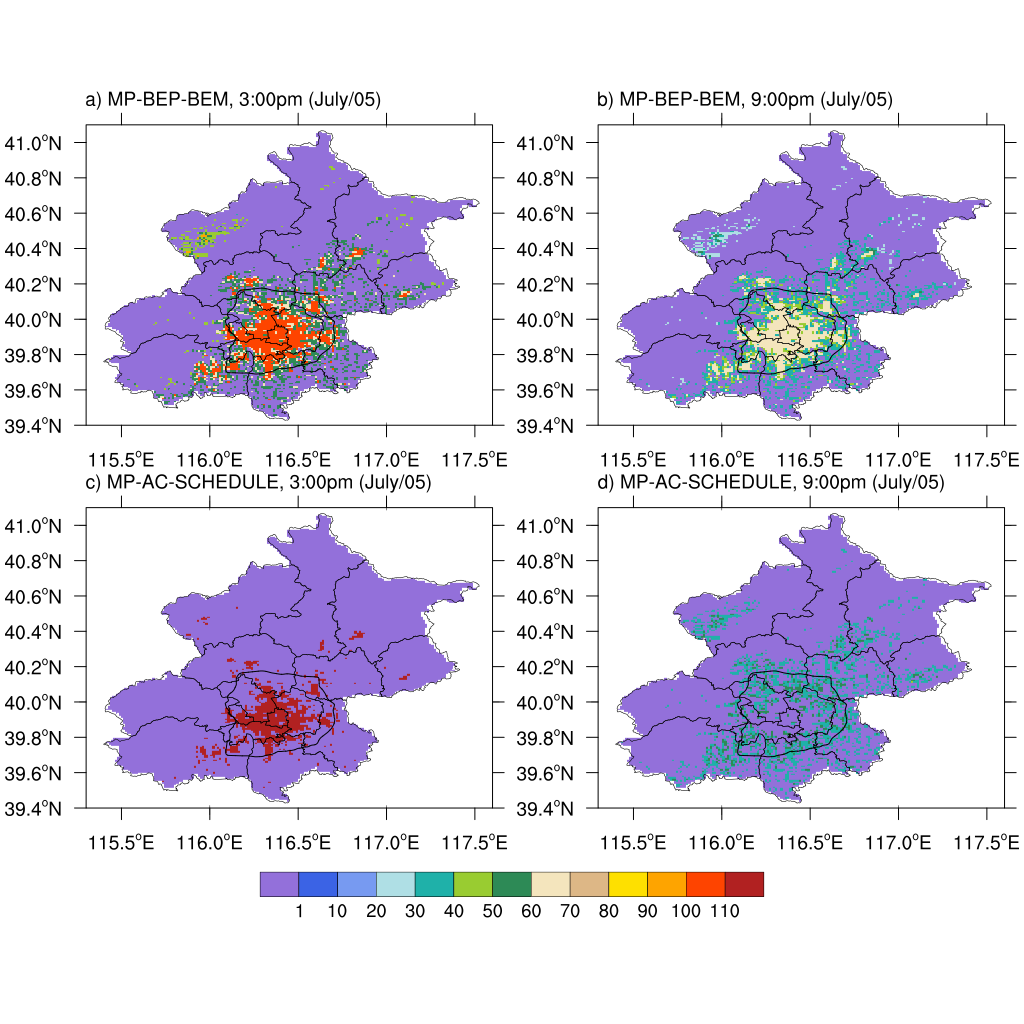 W/m2
4 Results ⏤ Impacts on T-2m                                    at two peaks (July 5th)
MP-BEP-BEM   minus   MP-AC-SCHEDULE
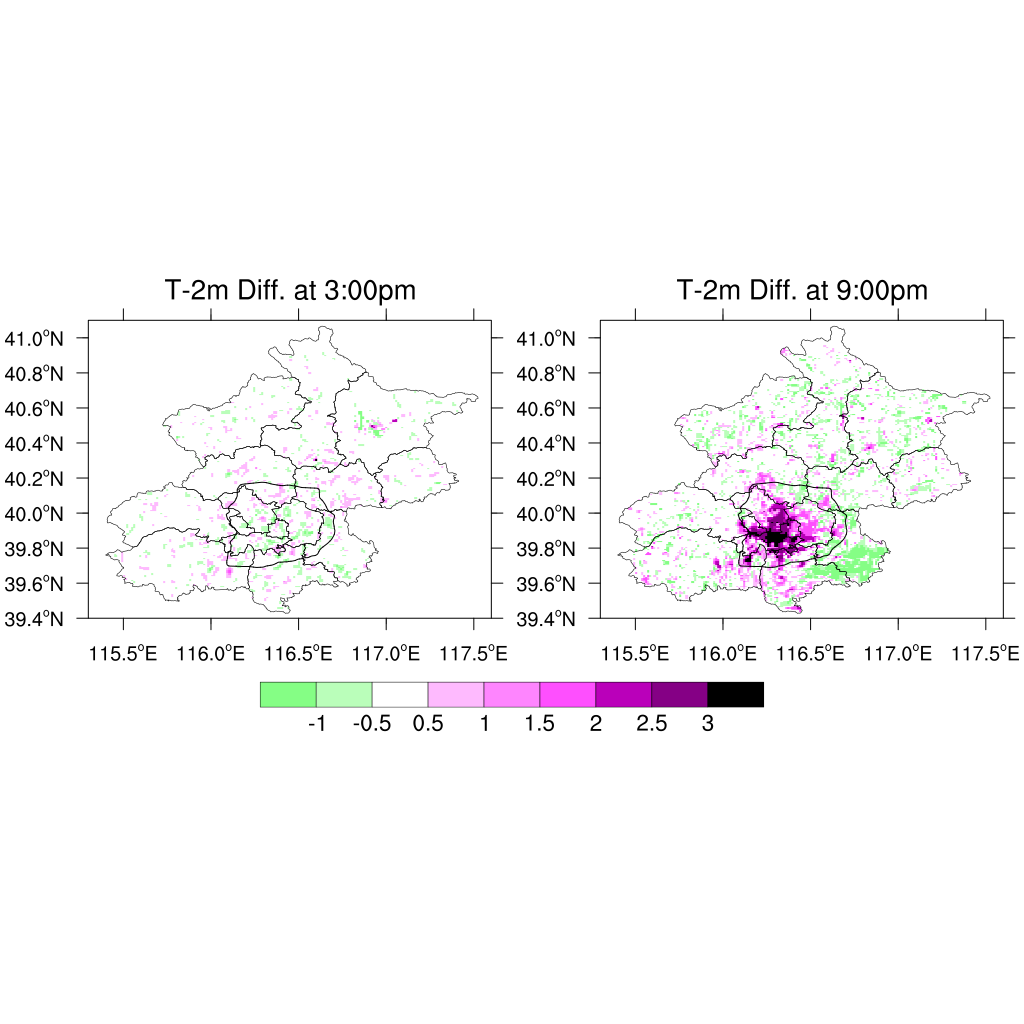 °C
5 Conclusions
In this study, the newly-released WRF-Urban modeling system is used to explore the AC electric loads for Beijing during a 5-day heatwave event in 2010. Results show that,
Compared to Noah coupled to BEP+BEM, Noah-MP better reproduces 2-m air temperature and humidity in both urban and rural areas; 10-m wind speed is still overestimated at both sites;
Temporally, the double-peak structure (at 3pm and 9pm local time) in the diurnal variation profile of observed AC loads can be captured by WRF-Urban to some extent by applying different working schedules of AC systems to commercial and residential grids;
Spatially, high electric energy consumption due to AC cooling is concentrated in urban districts roughly encircled by the 6th ring road, featuring a very similar pattern to urban land use classification;
Anthropogenic heating increases the evening 2-m air temperature in urban districts by more than 2 °C though AC loads peak in the afternoon, when negligible impacts are found.
Thank you!Any questions?